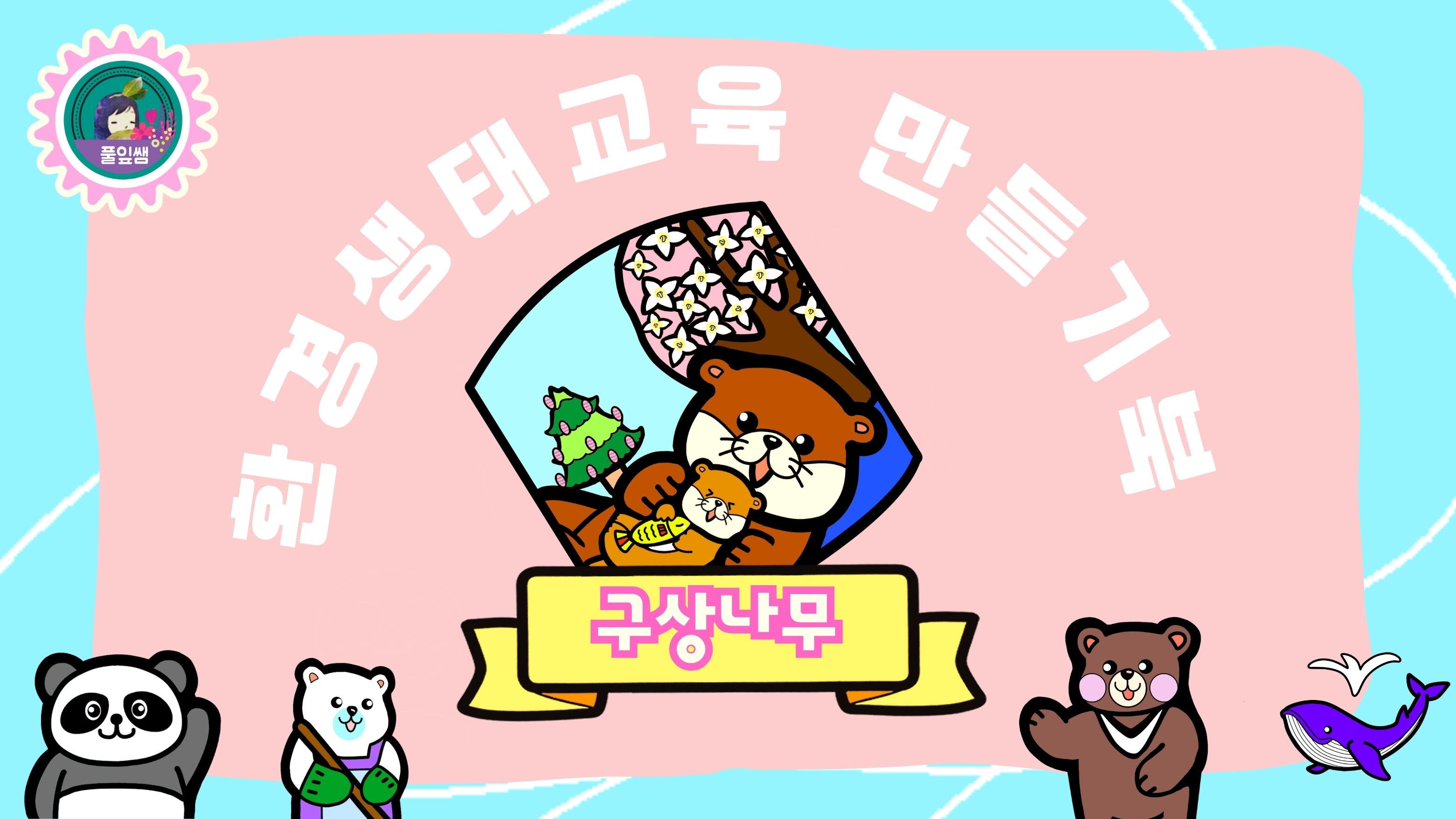 멸종위기 식물인 구상나무에 대해 
알아보고, 크리스마스 카드 만들기 활동을 해 보아요!
활동 1
멸종위기 식물인 
구상나무에 대해 알아 보아요!
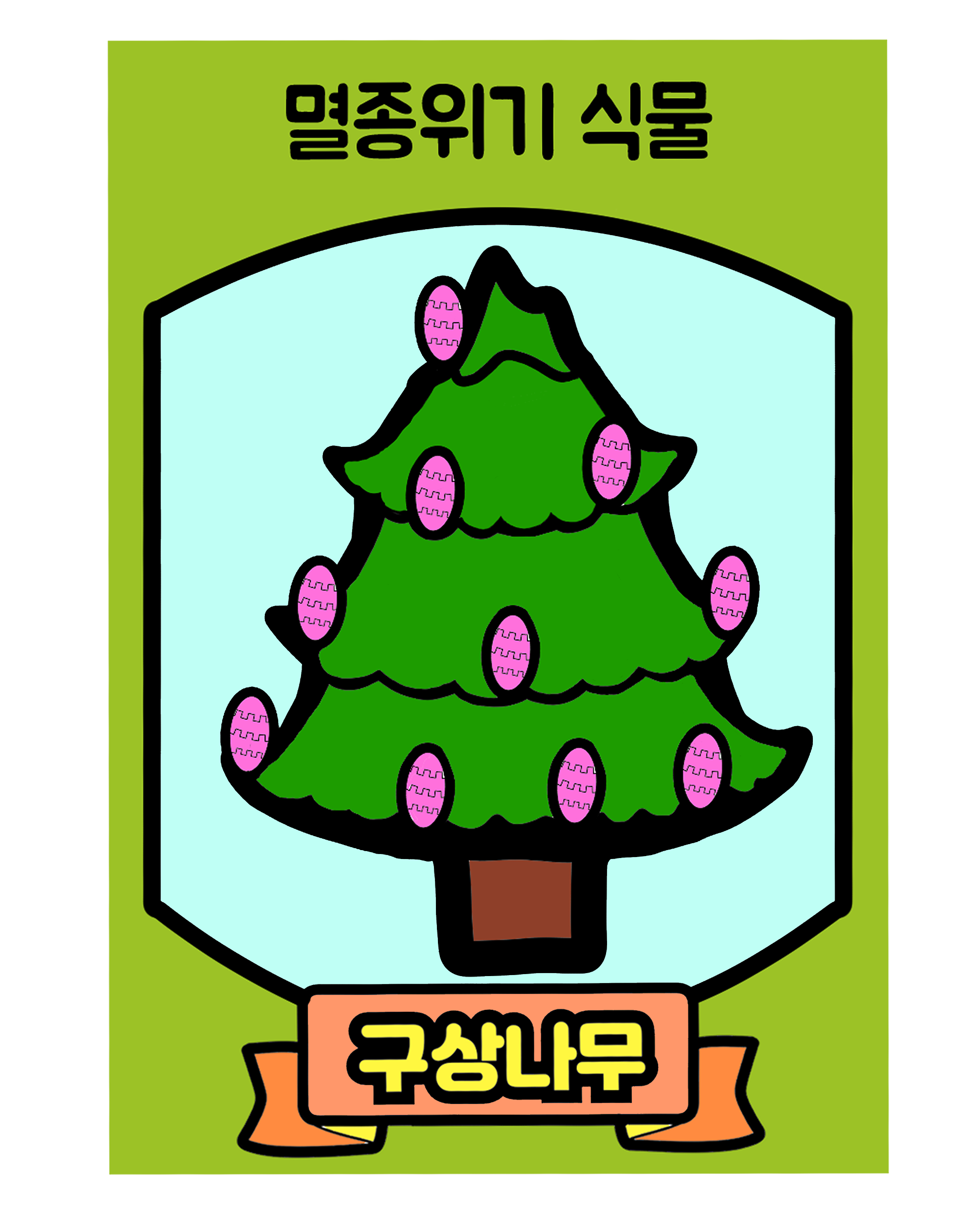 멸종위기 식물
세계에서 크리스마스 트리로 사랑 받고 있는 구상나무는 고향이 우리나라의 제주도 한라산이에요. 1917년 윌슨은 한라산과 지리산에서 구상나무를 만난 뒤, 1920년 학계에 ‘ABIES KOREANA’라는 이름으로 알렸어요.
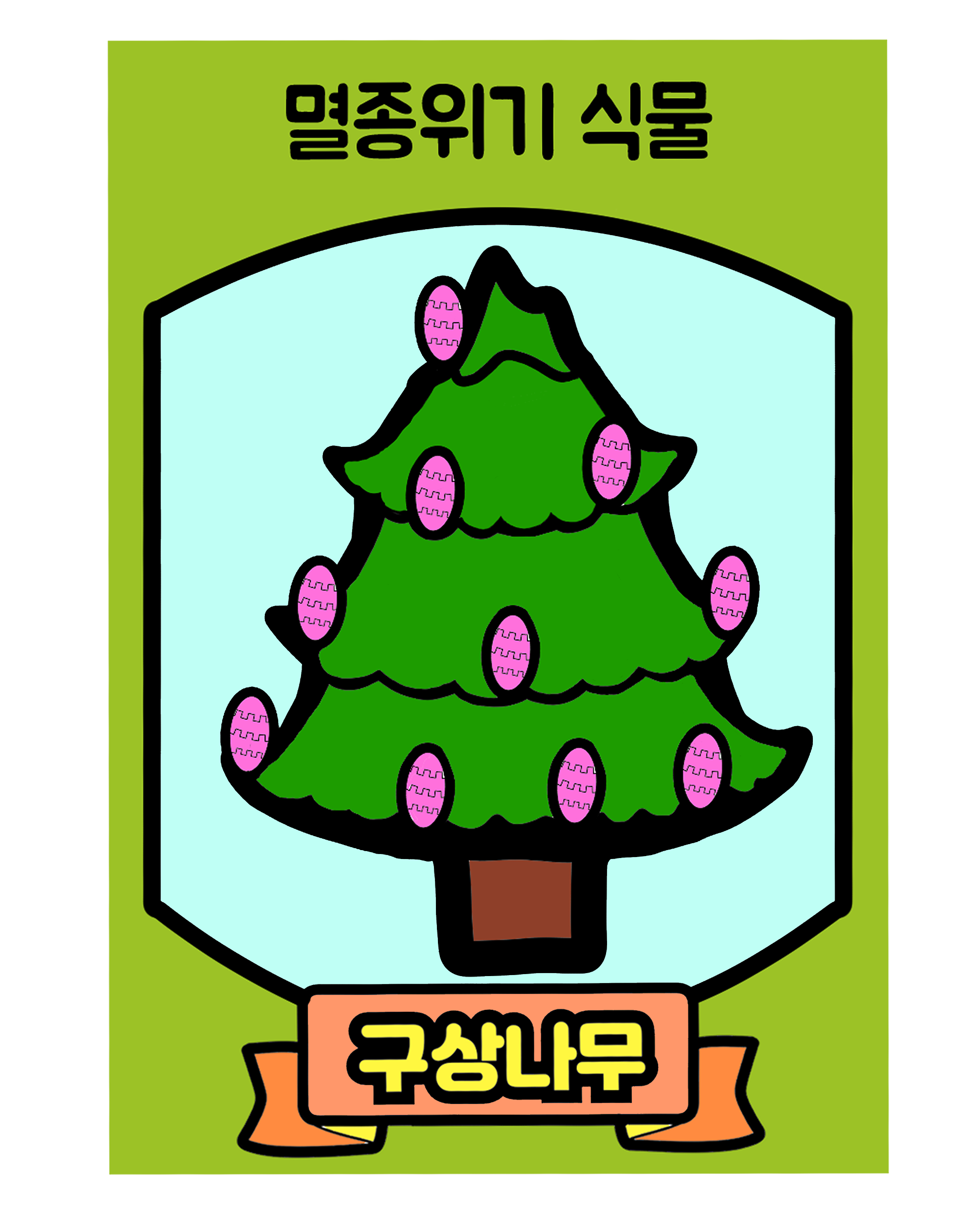 멸종위기 식물
윌슨은 한국에서 구상나무 씨앗을 가져와 아놀드 식물원에 심었는데 이 나무의 씨앗이 퍼져 크리스마스 트리로 자리 잡았습니다. 구상나무는 솔방울이 하늘을 바라보며 위로 서고, 잎의 뒷면이 은백색이라는 특징이 있어요.
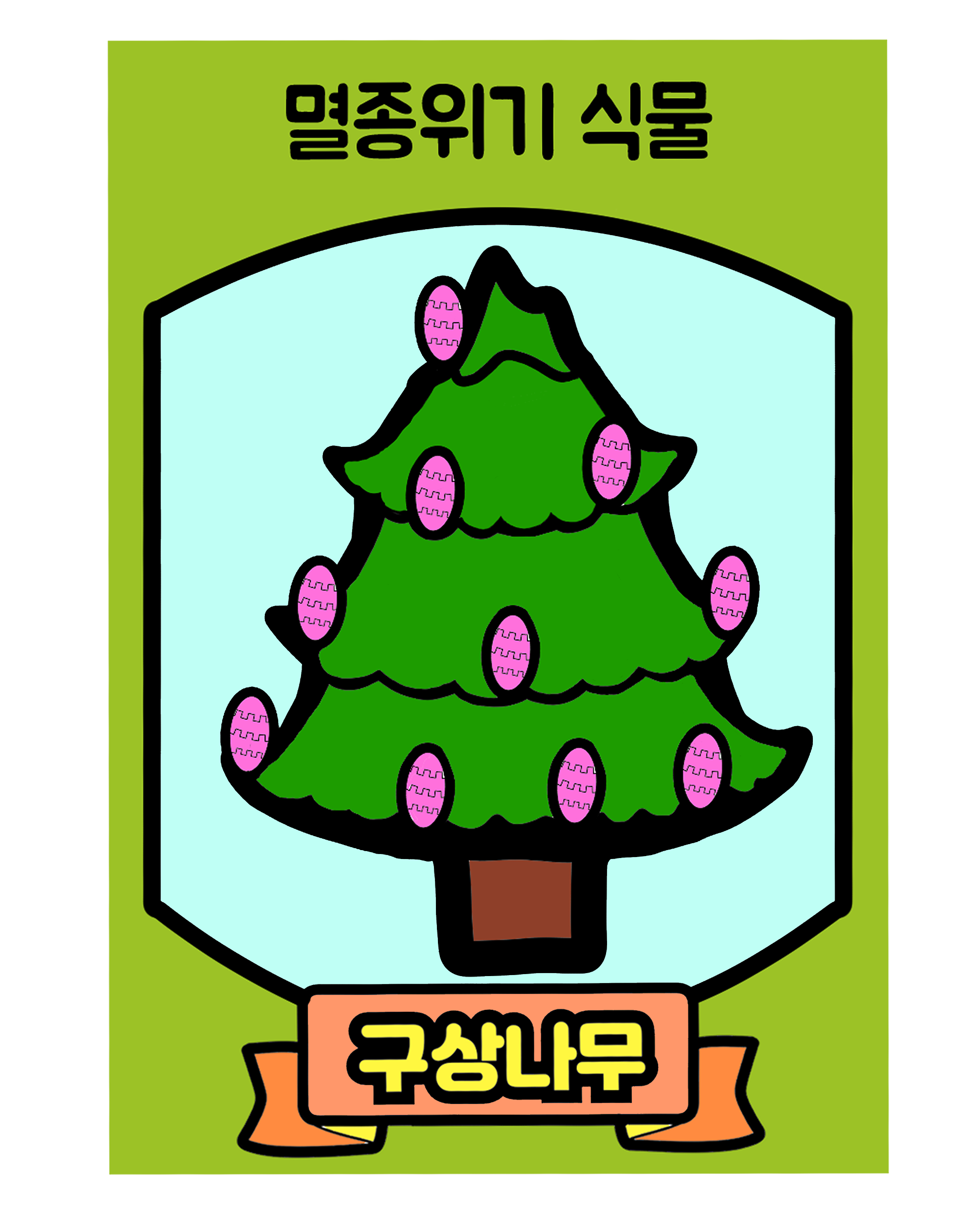 멸종위기 식물
최근 기후 위기로 인하여 한라산의 구상나무 자생지가 크게 훼손되고 있습니다.
활동 2
구상나무가 주인공인
크리스마스 카드 만들기 활동을 
해 보아요!